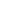 Nefrotisch syndroom
Werkgroep richtlijnen DNN
Werkgroep richtlijnen DNN

Hans Brands
Angelique van Empel
Sophie Luderer
Eefje van Leeuwen
Inez Jans
Marianne van der Slik
Anke Vroomen
[Speaker Notes: Werkgroep richtlijnen voorstellen en kort vertellen waar we mee bezig zijn: richtlijn HD, richtlijn PD en chronisch nierfalen zijn definitief, richtlijn nefrotisch syndroom 1e concept, update richtlijn niertransplantatie gepland voor 2015.]
Agenda

Zorgstandaard nefrotisch syndroom
Dieetrichtlijn nefrotisch syndroom
Vragen
[Speaker Notes: Zorgstandaard nefrotisch syndroom kort aanstippen, vooral voor rol diëtetiek. Dieetrichtlijn in vorm van casus.]
Zorgstandaard nefrotisch syndroom

Beschrijving van de wenselijke behandeling van patiënten 
Geschreven voor zorgverleners
Belangrijke plaats voor diëtist in multidisciplinair team
Profiel 4 van Zorgmodule Voeding (specialistische dieetbehandeling)
www.zorgstandaarden.net
[Speaker Notes: Kort beschrijven wat zorgstandaard inhoudt en beschreven rol van diëtist. 

In de zorgstandaard wordt beschreven wat goede zorg is voor een patiënt met Nefrotisch Syndroom en waar de organisatie van die zorg aan moet voldoen. Het patiënten- en in dit geval ook het ouderperspectief waren daarbij het uitgangspunt. 
De zorgstandaard is openbaar en kan worden gebruikt door patiënten en zorgprofessionals. Deze versie is echter met name geschreven voor zorgprofessionals en bevat veel medische termen. Als patiëntenvereniging zet de NVN zich ook in voor het realiseren van een patiëntenversie.]
Dieetrichtlijn nefrotisch syndroom

Geen recent protocol
Artsenwijzer update 2013
[Speaker Notes: Waarom een nieuwe richtlijn nefrotisch syndroom? 
WG richtlijnen richt zich op volwassenen.
Voor kinderen is er al wel een richtlijn (staat op de site), de KODAZ is bezig met een update. Stand van zaken onbekend.]
Diagnose

Proteïnurie > 3,5 gram/dag
Laag serumalbumine (< 30 gram/l)
Hoog serumcholesterol
Perifeer oedeem
[Speaker Notes: Wanneer wordt iemand verdacht van nefrotisch syndroom?]
Mevrouw L. 
Klachten:
Progressief oedeem in de benen
Bloed: 
Albumine 15 gram/l
Cholesterol 16 mmol/l
HDL 2,27 mmol/l
LDL 12,51 mmol/l
TG 2,8 mmol/l
Urine:
Eiwit: 9,8 gram/l
Nefrotisch syndroom?
Oorzaken

Volwassenen
30% door DM, SLE, amyloidose

Kinderen
Voornamelijk door minimal change nefrotisch syndroom

Mevrouw L. biopt voor diagnostiek
[Speaker Notes: Kort oorzaken aanstippen van nefrotisch syndroom en link naar voorgaande casuistiek. Waarschijnlijk heeft de arts dit ook al besproken.]
Gevolgen

Oedeem
Natriumretentie
Trombose
Infecties
Hyperlipidemie
Albuminurie en hypoalbuminemie
Acuut en progressief nierfalen


Mevrouw L oedeem, hyperlipidemie, proteïnurie en hypoalbuminemie
[Speaker Notes: Kort gevolgen van nefrotisch syndroom bespreken, gelinkt aan voorgaande casuistiek. Waarschijnlijk heeft arts deze ook al besproken.]
Mevrouw L.
Lengte 1.58m
Gewicht 51,6 kg (inclusief oedeem)
Mevrouw houdt van sporten
Mevrouw eet zeer bewust

Welk dieet? 

Natrium
Eiwit
Vetten
Vocht
[Speaker Notes: Verder met mevrouw L: duidelijk nefrotisch syndroom. Hoe verder?]
Voedingsanamnese:
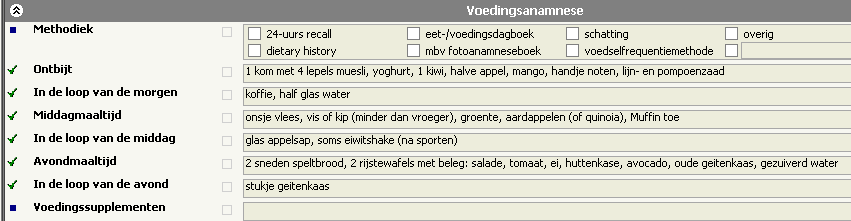 [Speaker Notes: Wat zou er gewijzigd moeten worden in bovenstaand voedingspatroon en waarom? Zie ook berekening op volgende dia.]
Berekening voedingsanamnese:

Natrium: 	1151 mg
Eiwit:		79 gr
Vetten:		73 gr waarvan 17 gr					verzadigd
Vocht:		1300 ml
Natrium

Oedeem als gevolg van hypoalbuminemie en natriumretentie

Natriumbeperking 1200-2400 mg

DNN WG Richtlijnen:
	 Maximaal 2000 mg Natrium per dag of maximaal 5
  gram zout
[Speaker Notes: Rol Natrium bespreken bij nefrotisch syndroom; wat geeft literatuur aan? Discussie over Natrium. Advies werkgroep.]
Eiwit

Proteïnurie
Hypoalbuminemie

Wel of geen eiwitbeperking? 

0,5-1,0 gram/kg/dag

DNN WG richtlijnen:
  0,8 -1,0 gram/kg/dag

BMI:27 en BMI: 20?
[Speaker Notes: Rol eiwit bij nefrotisch syndroom toelichten en wat literatuur hierover aangeeft. Discussie over hoeveelheid eiwit. Advies werkgroep. Discussie over actueel/ideaal gewicht.]
Vetten

Hyperlipidemie
Verhoogd risico op atherosclerose
Gevolg van proteïnurie

Wel of geen vetbeperking?

DNN WG richtlijnen:
  Richtlijn Goede Voeding
  Ontraden van grapefruit bij bepaalde statines
[Speaker Notes: Rol vetten bij nefrotisch syndroom toelichten en wat literatuur hierover aangeeft. Discussie over vetten. Advies werkgroep. 
Voor vragen over de grapefruit kun je wijzen op de fact sheet medicatie.]
Vocht

Oedeem
Hyponatriëmie

Vochtbeperking? 

DNN WG Richtlijnen:
  Alleen bij hyponatriëmie
  Voorkom excessieve vochtinname
[Speaker Notes: Rol van vocht bij nefrotisch syndroom toelichten en wat literatuur hierover aangeeft. Discussie over vocht. Advies werkgroep.]
Calcium en vit. D

Bij gebruik prednison kans op osteoporose

Suppletie?

DNN WG Richtlijnen:
  Adequate hoeveelheid calcium en vit. D
[Speaker Notes: Rol van vocht bij nefrotisch syndroom toelichten en wat literatuur hierover aangeeft. Discussie over vocht. Advies werkgroep.]
Voedingstoestand

Risico op achteruitgang voedingstoestand

Vol gevoel door oedeem
Bijwerking medicatie
Natriumbeperking

DNN WG Richtlijnen:
  Wees hier alert op!
[Speaker Notes: Rol van vocht bij nefrotisch syndroom toelichten en wat literatuur hierover aangeeft. Discussie over vocht. Advies werkgroep.]
Overige aandachtspunten

Zover mogelijk Richtlijnen Goede Voeding

Indien nodig Kaliumbeperkt 
(bij ACE-i of ARB kan hyperkaliëmie ontstaan)

Voorkomen van ongewenst overgewicht
(als reactie op gebruikt prednison)

Bij immunosuppressiva aandacht voor voedselveiligheid
[Speaker Notes: Je kunt wijzen op de campagne van het voedingscentrum]
Overige aandachtspunten

Bij immunosuppressiva aandacht voor voedselveiligheid

Tevens nierfalen:
Zie richtlijn chronisch nierfalen
Ontraden van sterfruit
[Speaker Notes: Je kunt wijzen op de campagne van het voedingscentrum]
Vragen?
Bedankt voor jullie aandacht